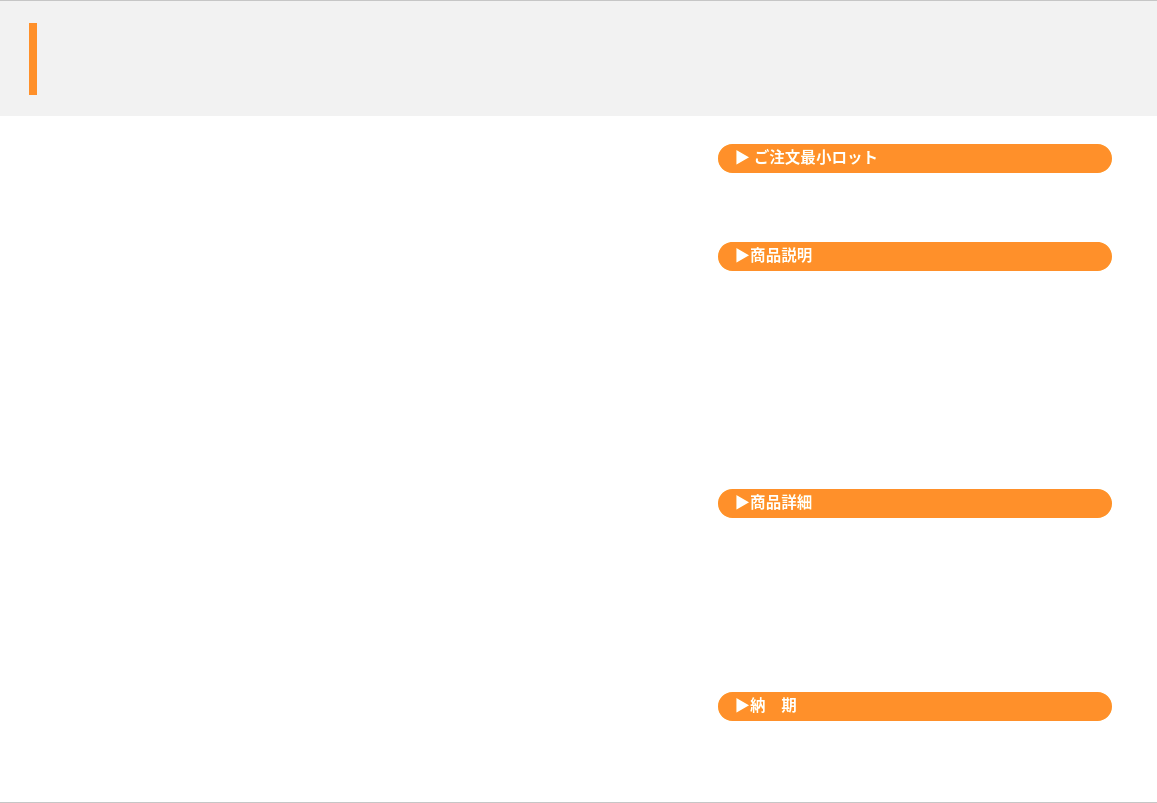 アルミブランケット
ただのブランケットじゃありません！
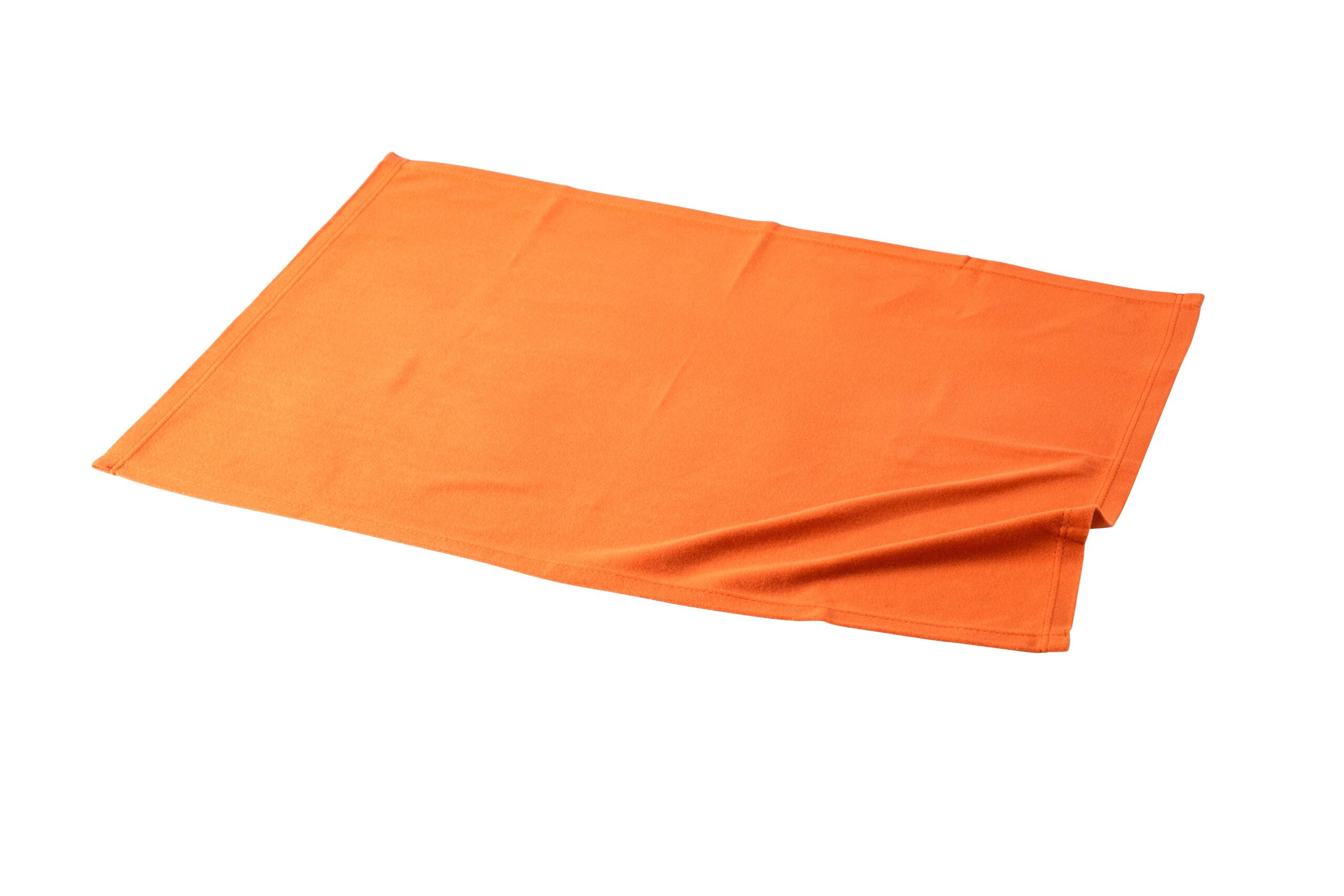 5,000枚から
フリース生地＋アルミ生地の2枚構造が高い保温性を実現！
フリース生地に名入れ可能。今年の冬のノベルティグッズはこれで決まり！防災グッズにも最適です。
品　番　　org356
サイズ　　約600×900mm
材　質　　フリース、アルミ等
名入れ　　1C
外　装　　個別PP袋入
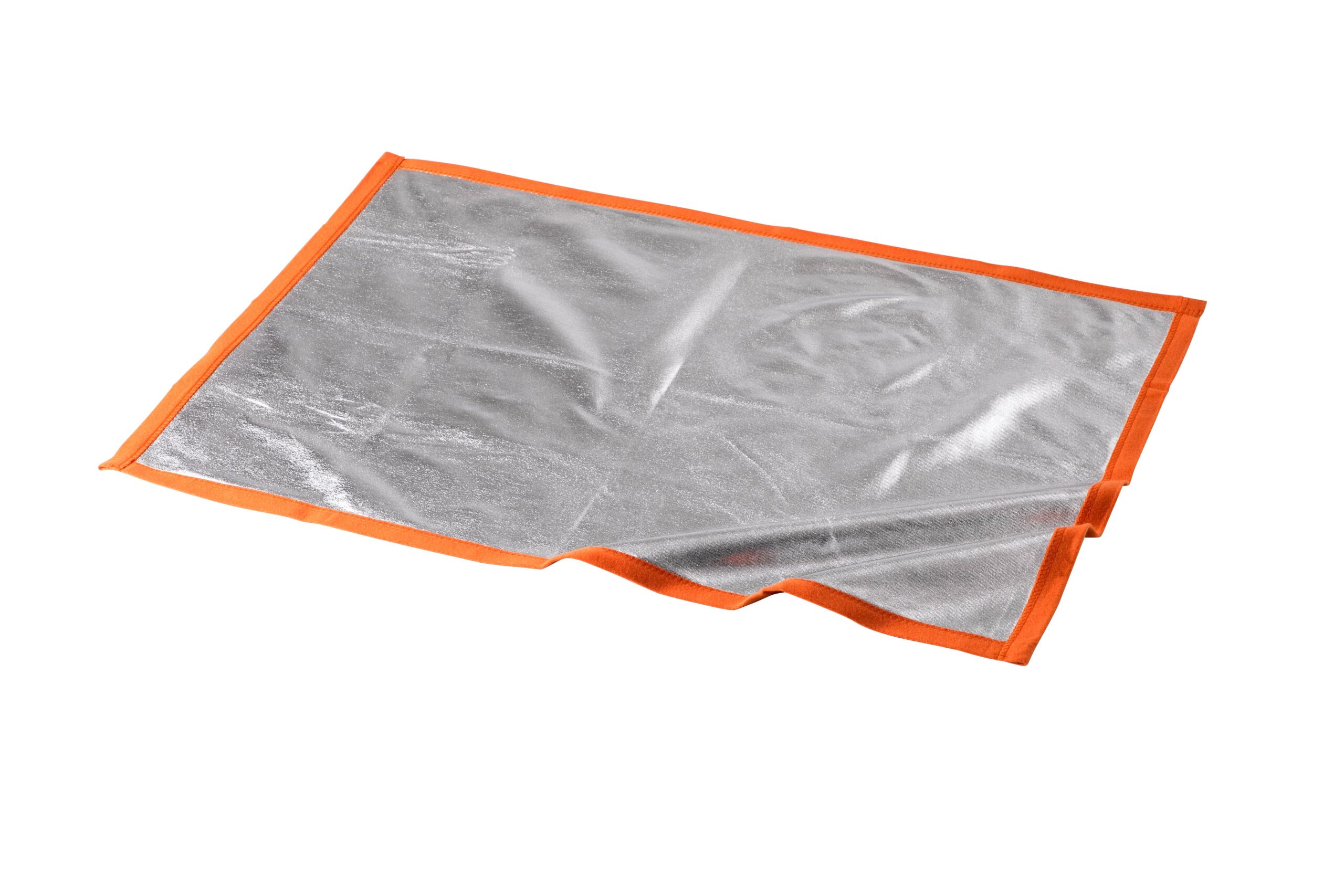 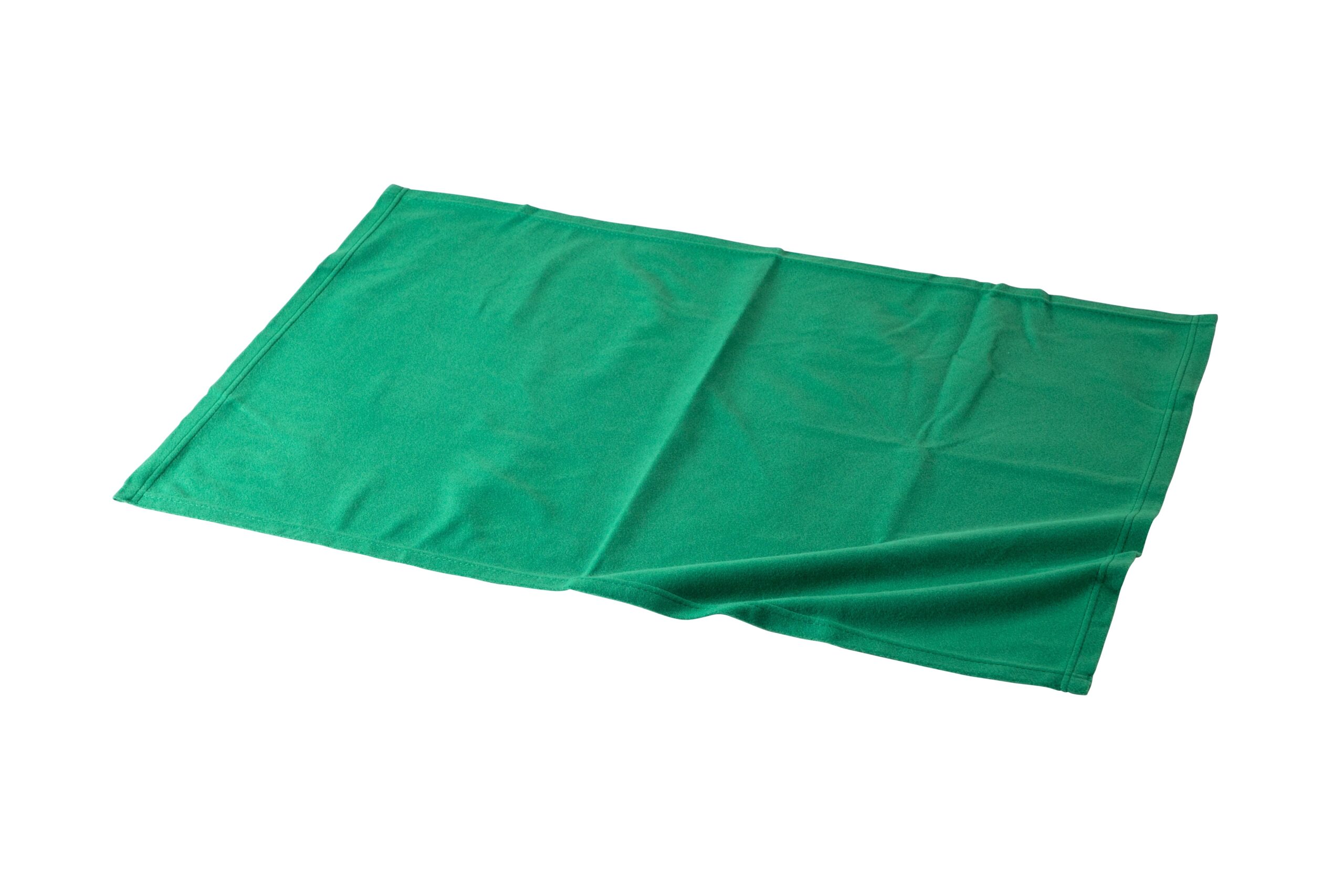 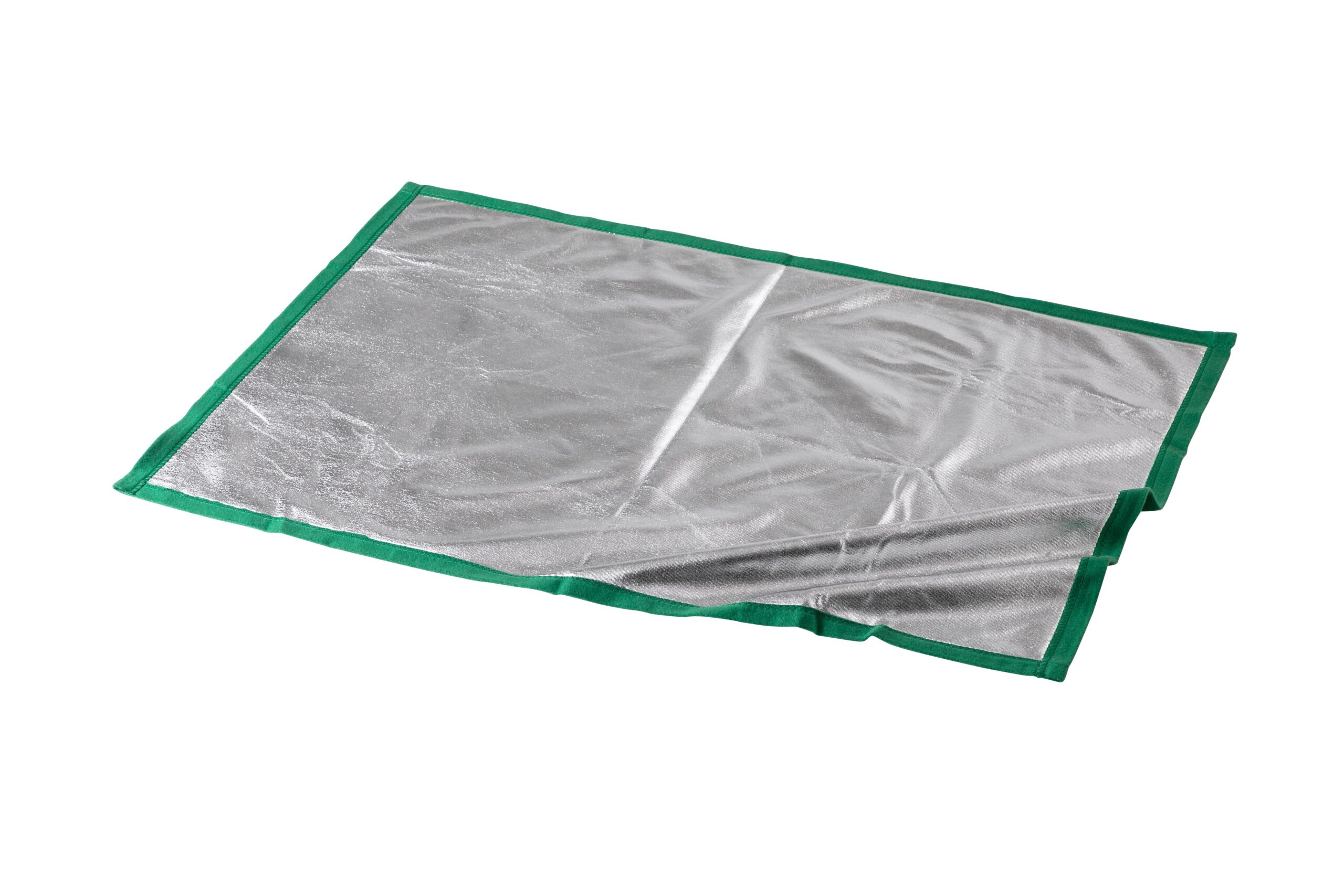 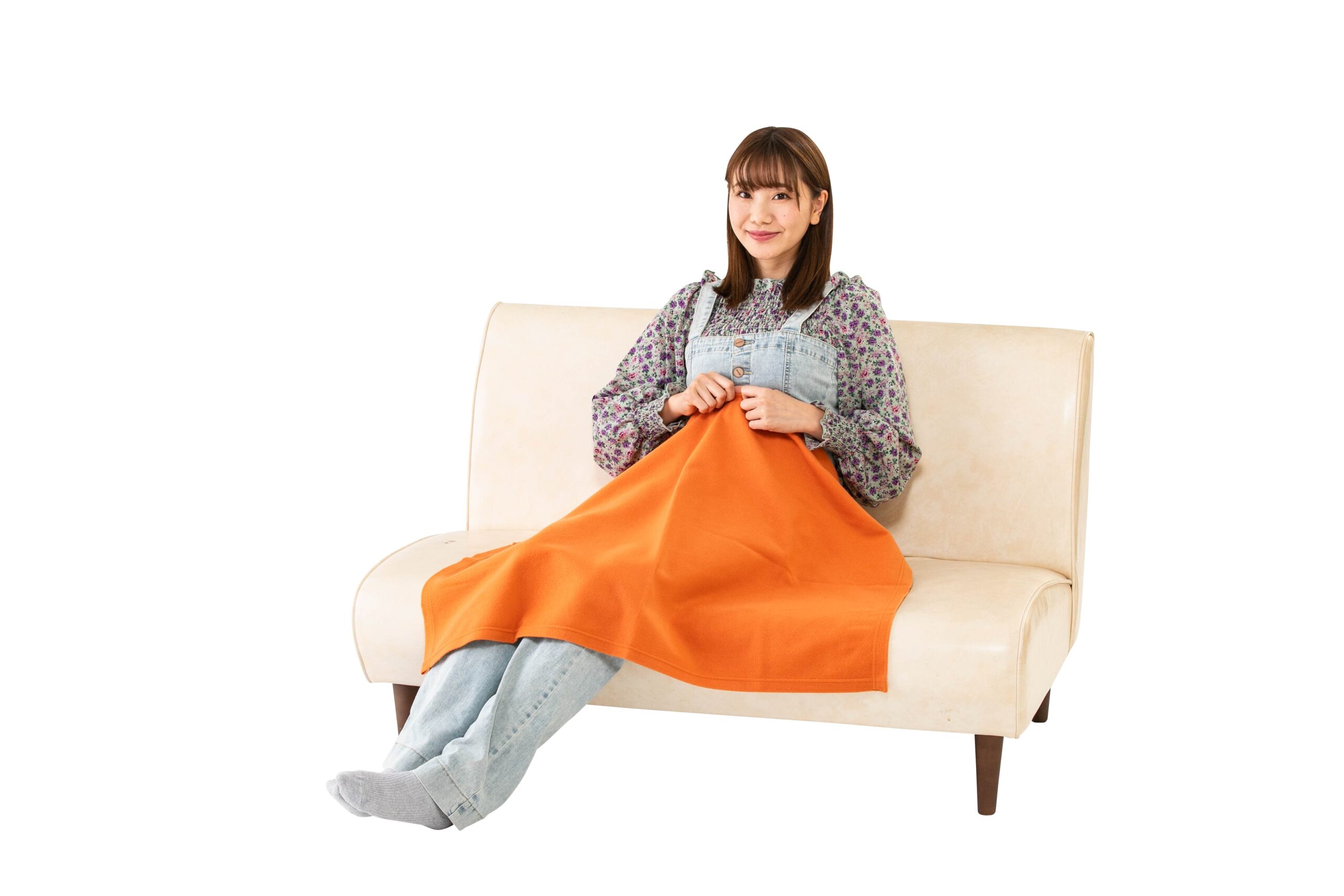 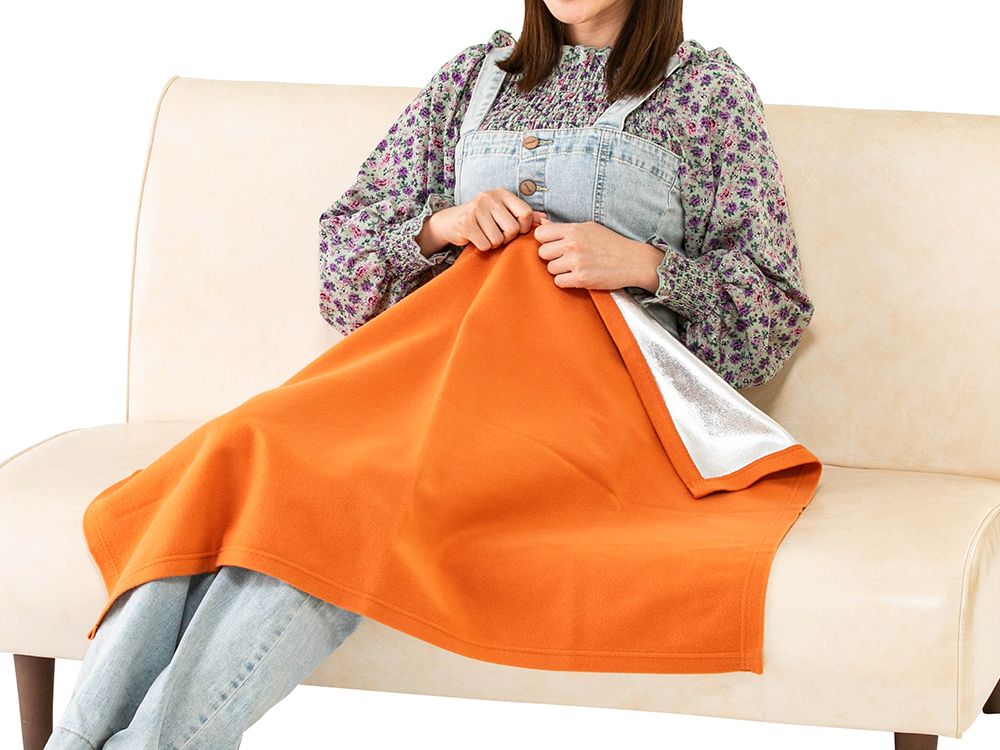 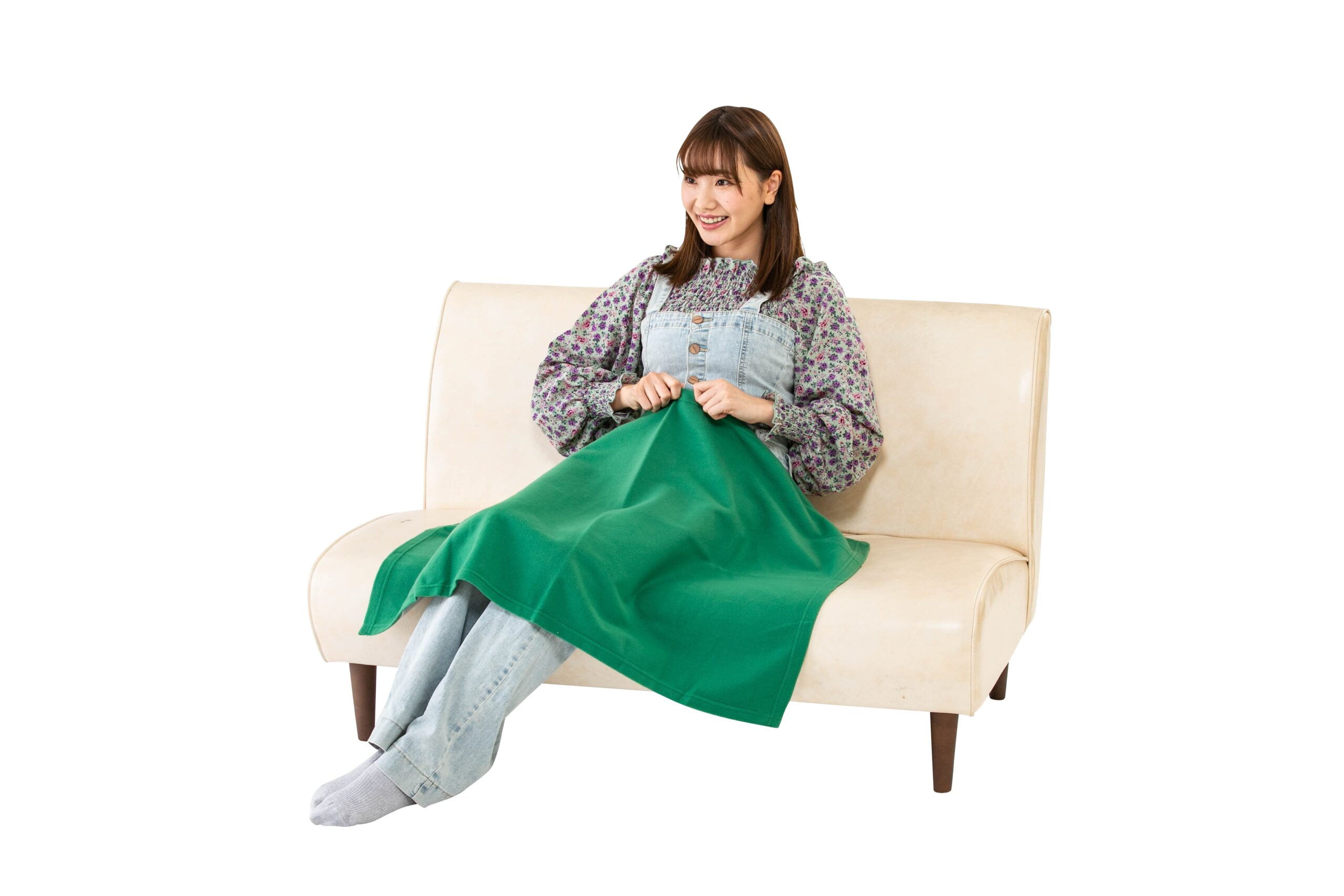 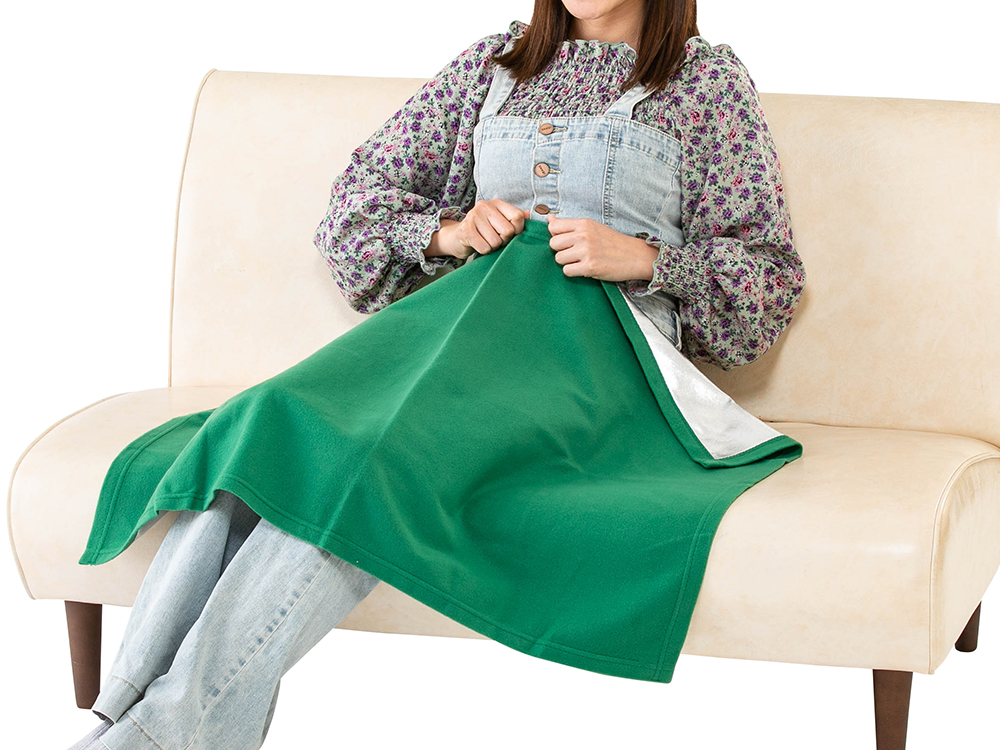 校了後約50日～